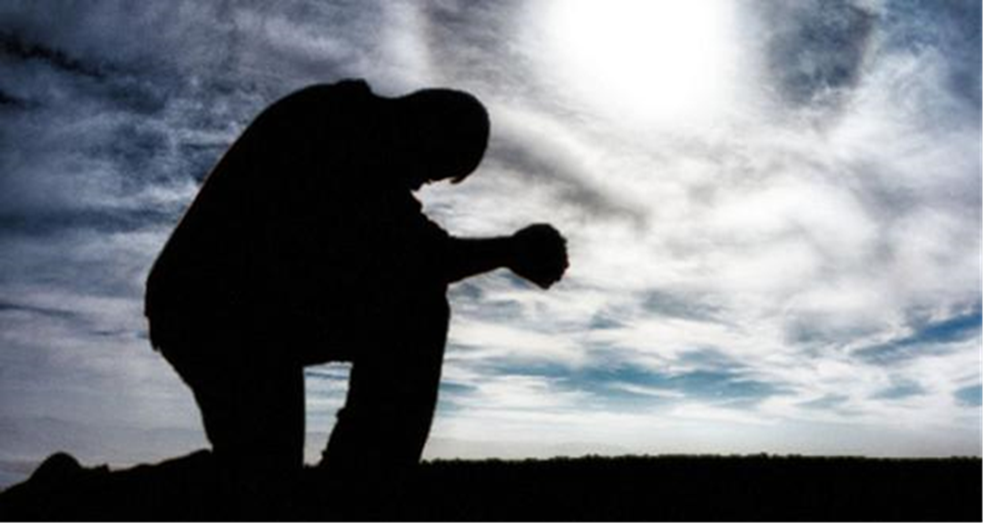 Humility
[Speaker Notes: I would like to talk about humility or being humble this morning.  I was listening to a podcast and the guy made the point that he believe being humble is one of the most important characteristics a leader can have.  As the podcast went on it made me think of myself from the standpoint of a Christian.  How important it is being humble and remaining humble during our time here on earth.  This morning I want to look at the perfect example we have of humility and then look into our lives and what way we can be humble or more humble.]
The word Humble/Humility/Humbled/Humbling is used in the Bible (NASV) 89 times
Latin word humilis, meaning “low”
Thayer Def:
To make low, bring low
To assign a lower rank or place
To be ranked below others who are honored or rewarded
To have a modest opinion of one’s self
Humility
[Speaker Notes: Why is humility important?  James 4:6-10 – God gives grace to the humble
Proverbs 11:2 in Webster]
Christs sets the example of what it means for a Christian to be humble.
Prays not as I will by as You
Matthew 26:36-39
Made himself lower than the angels for everyone
Isaiah 53: 1-6
Hebrews 2:9
Washes his Disciples Feet
John 13:1-5, 12-17
Matthew 20:26-28
Humility of Christ
[Speaker Notes: Matthew 20:28 – came to serve not be served

Read Matthew
The manner he prayed was humble, he bowed his face to the ground.  He as that God’s will be done.  Jesus Christ, son of God, his desires and concerns were below that of God.  

Jesus position on earth as king of kings
Isaiah 53 gives us beautifully worded insight into how Jesus was when he came to earth and why.  He came in a very humble position to earth.

Jesus faced death for everyone.  He made his needs and desires below every human on earth even the angels
Read Heb 2
We need to put others first also!

 read john
All things in are in Jesus hands
He gave the example
He was a servant
No job was below him

Read matt
His example is for us to serve in a humble manner]
How do we learn God’s way in a humble manner?
We at some point are all wrong and sinners, how do we know what we are doing is right?
Romans 3:23
You don’t need to know everything
Deuteronomy 29:29
Being a Christian is about life long learning.  You should always be growing in faith and knowledge
Ecclesiastes 7:16-20
Humility in Learning
[Speaker Notes: If you don’t have humility, you wont listen to anything else specifically for us the bible, you follow what you believe.  Which leads us to doing thing, believing things, and teaching things that are not in the bible.  You let your ego get in the way of truly opening God’s word and studying it.  To be humble we need to have the same mind set as Christ.  He took the form of a servant and came to earth as a man.  He died innocent for each one of us.
 1st point & read

Stay humble in how you learn.  Hold Strong to your beliefs but remember you are human.  You are fallible and make mistakes, You can be wrong.  Know how to be able to turn to Gods word and find the truth.  

My story of other churches

Be confident in what you know and study, but not arrogant in thinking you have everything figured out.  
 2nd point
What happened to the dinosaurs??  Doesn’t matter

3rd point
Matney said, don’t get complacent, we can sin and be willing to look for your sins

Never think you are too smart/good to sin.  Never think you are beyond the reach of the devil.
Look at David's Example, 1 Sam 13:14 says he was a man after Gods own heart…
But in 2 Sam 11 – David Sinned and just kept sinning.  He tired to cover up and he tried to hide his sin.  He wanted to keep his appearance right, he did these things in secret?  Why?  To appear better than he was, David was not humble.  It took Nathan to help him see and understand his sin.  Then God Humbled David…
So please don’t hide sin to appear perfect.
We know you are not perfect, hiding it is worse]
How and why do we teach others with a humble heart?
Teach in a manner to allow some to follow God and the Bible not you. 
2 Timothy 3:16-17
Proverbs 14:12
1 Corinthians 3:1-9
It’s not about you, teach in a manner to serve God
Proverbs 27: 1-2
Be careful how you teach
James 3:1-2
Titus 2:7-8
Humility in Teaching
[Speaker Notes: Plank in our own eye
You are trying to teach someone to follow Christ and the Bible, not you.  If you try to follow a man or esteem a certain man to follow as your example, which isn't always bad, but it is not the perfect example.  We need to follow Christ and the bible. If you follow a man the man will fail the will sin. 1Cor 
Also as you study with someone or teach someone, remember, you can be wrong.  The only way to know 100% is to turn to the bible. 
Its about the message not the man delivering the message

Don’t brag over a position, duty, or work you have with the church.  The person you are teaching needs to know and understand you are a competent and knowledge person with the Bible.  But use the Bible to do that. Teach in a manner to serve God, not for the recognition of man.    

Lesson Story – you must not be real intelligent– it was the first time I thought wow I am glad my parents are not here.  What a terrible thing to have to think.  The people I have known longest in this life and my thought was I’m glad they are not here due to someone choice of words.

Find the balance… I’m not saying to avoid teaching part of the bible because it might hurt someone's feelings or offend them or that they might believe they are sinful.  But don’t teach in a manner to build impassible walls.  Insulting someone or degrading someone could possibility turn them away from God.]
How do we exhibit humility at work, at school, and in sports?
Understand that any gift or ability you have came from God
James 1:17
Proverbs 22:29
Work to please God not man, work hard at all you do.
Matthew 5:16
Colossians 3:23-24
Christ wash the disciples feet, there is no job that is below you
Humility in Life
[Speaker Notes: God gave you’re the breath of life, God gave you your personality, he gave you your height and strenght and your talents.  He wants you to use them (parable of the talents in Matthew 25:14-30) he called the one talent man wicked and lazy, but he doesn't want us to be prideful.  So how do you stay humble, share you knowledge

If you are good engineer or farmer, or teacher or banker, basketball player, or football player… that gift came from god.  Use it to the best of your ability, but be humble.  
Find the balance, work hard or harder than others, but don’t leave people behind.  Be proud of who you are and what you have accomplished in life, but don’t be arrogant.  Remember you are working to receive a reward in heaven, not recognition from man.
You also need to remember that if you have cheat or lie or break the rules or make unethical business choices… that’s not using a talent.  That is not working to please the Lord.  You are working to make yourself look better than you truly are. 

Christ washed the apostles feet, there is no job that should be below you.  This podcast that gave me the idea for the lesson, the man talked about being a Task Unit Commander, but he showed humility to his guys by always helping pick up brass after target practice and taking out the trash in the barracks.  He didn’t let his position hold him back from doing any job.  That’s exactly the same example we see from Christ as a servants attitude.  We need follow that example.]
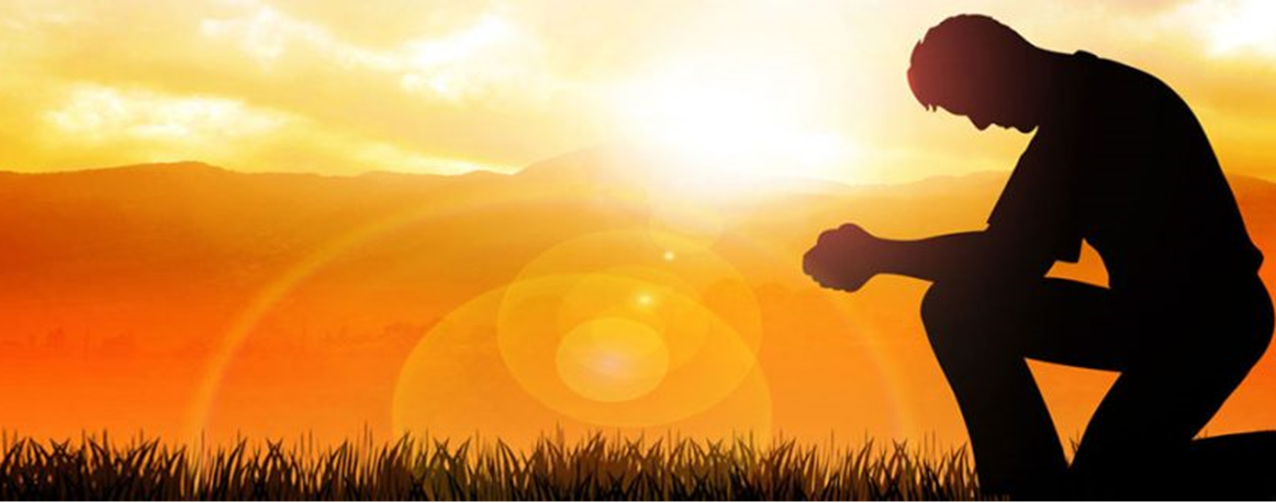 Be Humble or Get Humbled
Luke 14:11
Humility
[Speaker Notes: How will we be humbled
Matthew 7:21-23

Are you doing the will of God?  Are you living a humble life?  If you are not on the day of judgement you will stand humbled before Lord and face an eternal judgement and hear the words depart from me I never knew you.  

So what do you do?

Coming forward isn't hard because you have to stand up, it isn't hard because you have to walk the few steps to come to the front.  It’s hard because you are saying you are a sinner and want to follow the plan Christ has set to wash those sins away and become a Christian.  Or maybe you are already a Christian and you need prayer and encouragement in your life. Or maybe you have sinned in a public manner.  Sometimes the hard part is knowing you have to turn away from some worldly things.  As hard as that is inside your mind and heart to do.  We are all sinners, we have all sinned and fallen short.  There is nothing new under the sun and whatever you are facing someone else as also.  You have to let go of the pride that ego and fear that hold you back and be willing to humble yourself and take those few steps.  

If you have need come now]